MICRO INTERROGATION
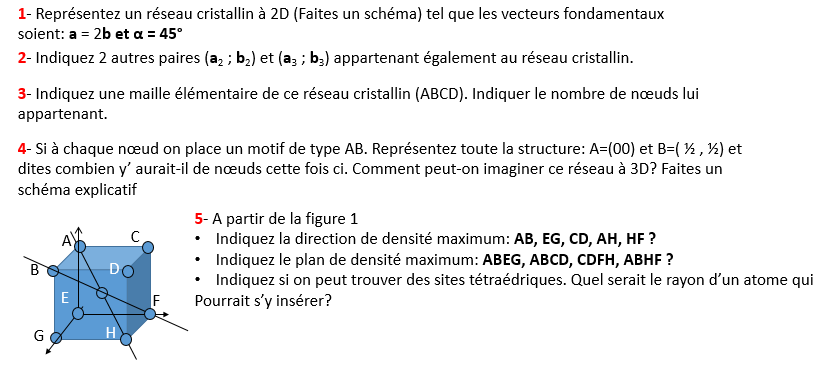